MH49X Ratio Metric Linear Hall
Microphone function by multiple Screen opening Angle
Microphone
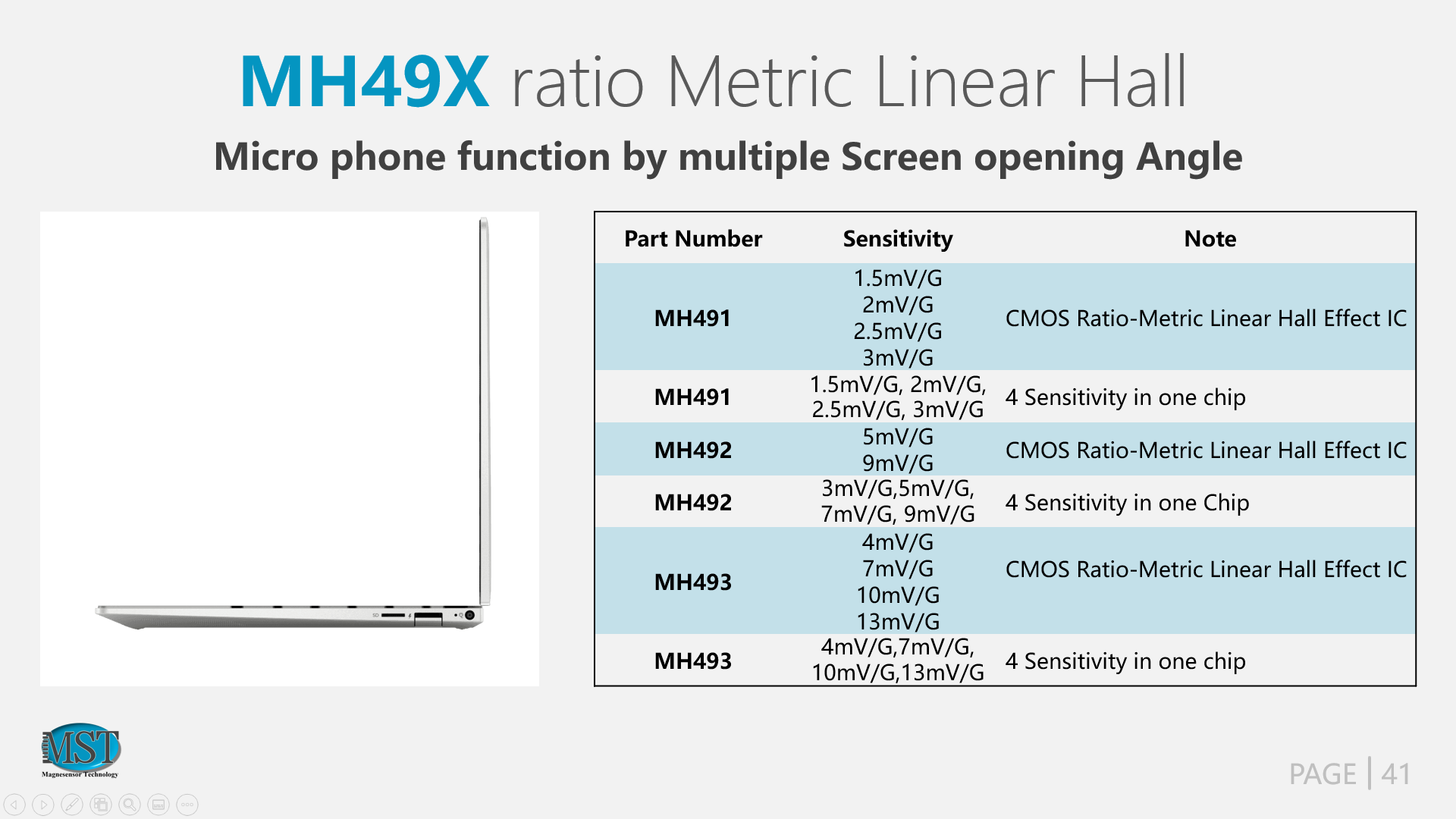 90°
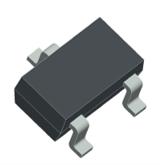 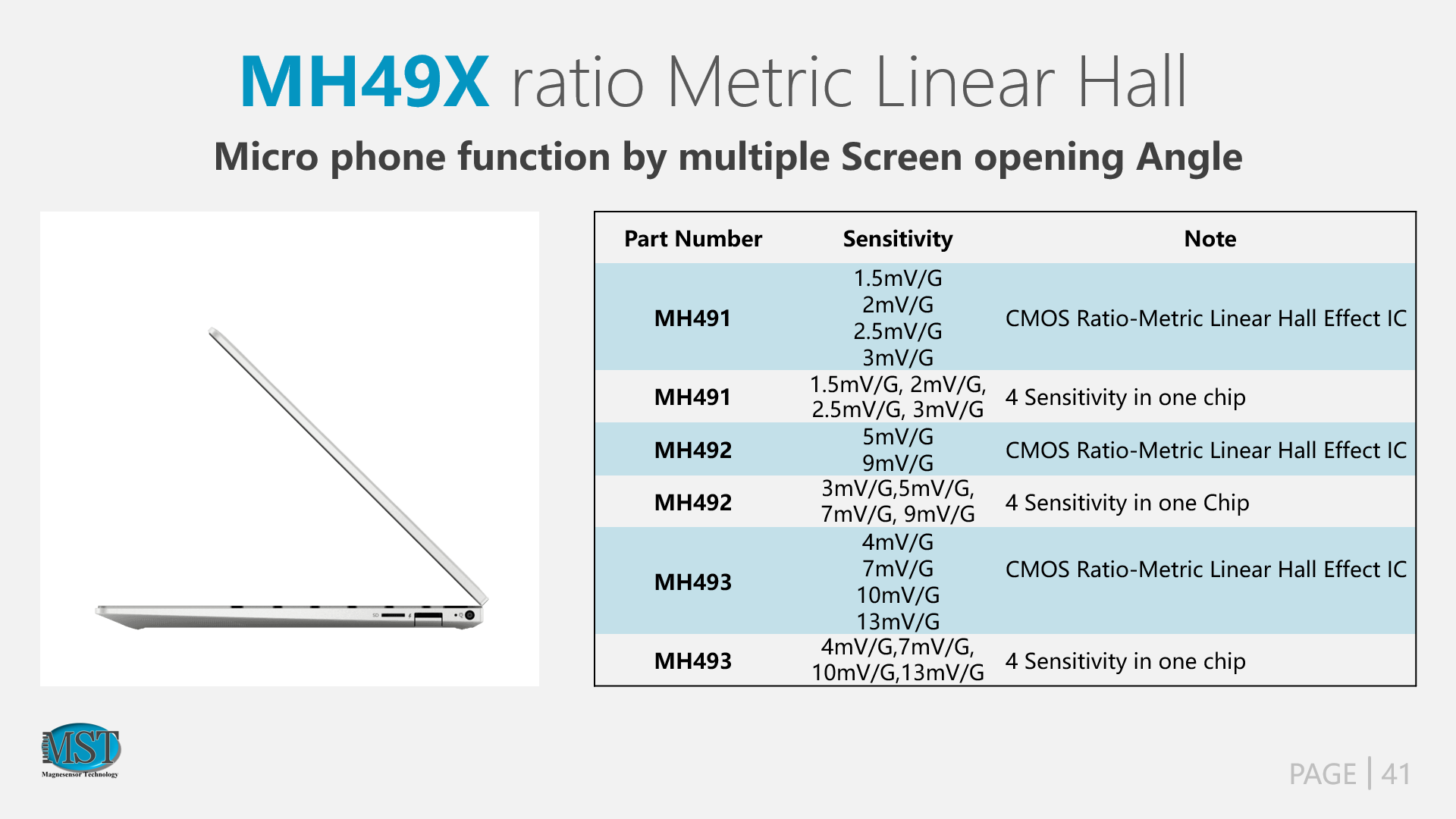 Microphone
2.9*1.6*1.1 (mm)
45°
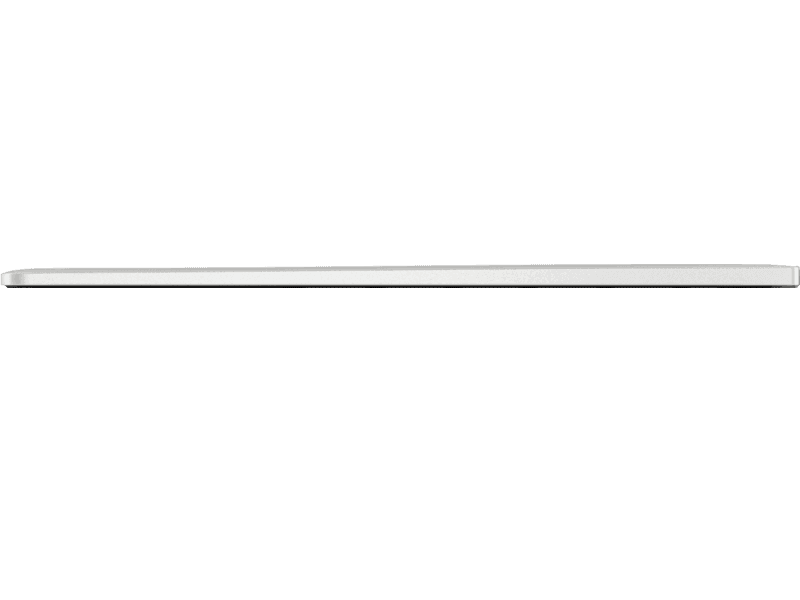 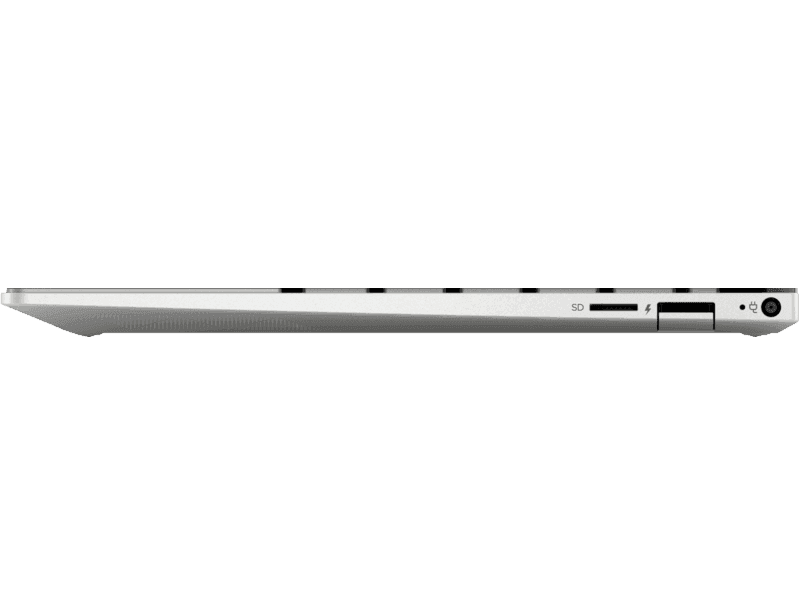 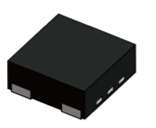 0°
2.0*2.0*0.6 (mm)
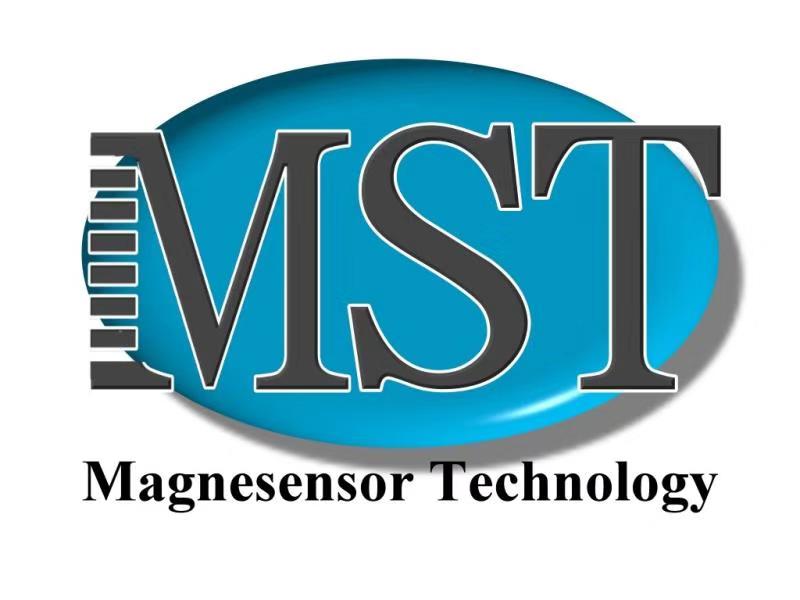 PAGE   01